How to win an argument
JONATHAN HABER
Jonathan Haber
Curriculum Developer and Author – Critical Voter
Curriculum Developer, Woodrow Wilson Academy at MIT
Chief Learner – Degree of Freedom One Year BA Project
Author of MOOCS: The Essential Guide (MIT Press)
Inaugural HarvardX Visiting Fellow
Founder and CEO of SkillCheck, Inc. and creator of the Internet and Computing Core Certification (IC3)
Co-author of National Educational Technology Standards (NETS*S): Resources for Assessment published by the International Society for Technology in Education (ISTE)
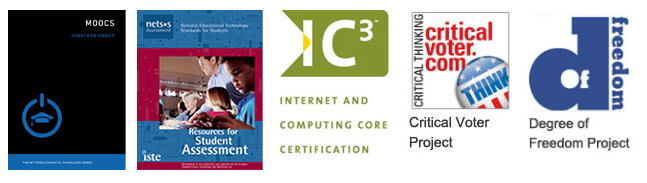 CRITICAL VOTER (www.criticalvoter.com)
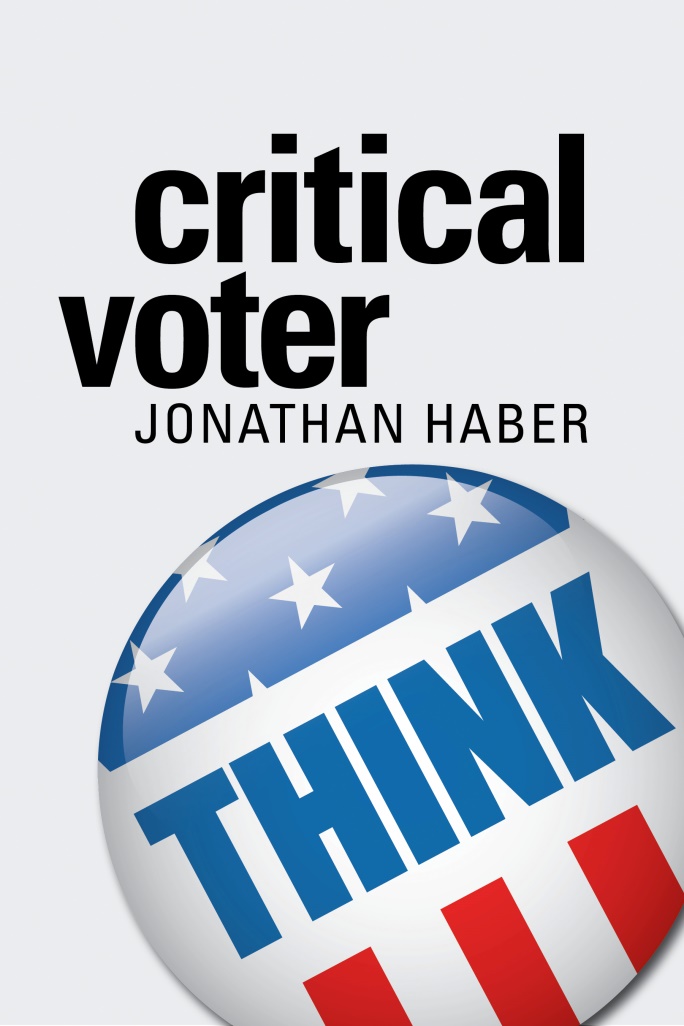 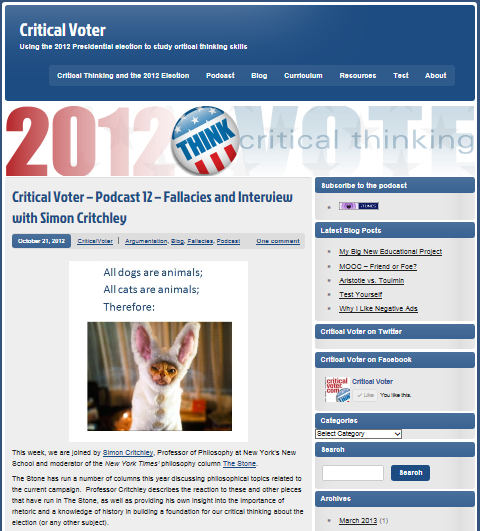 Practical critical thinking
Logic
Argumentation
Rhetoric
Media and Information Literacy
Cognitive Science
What is an argument?
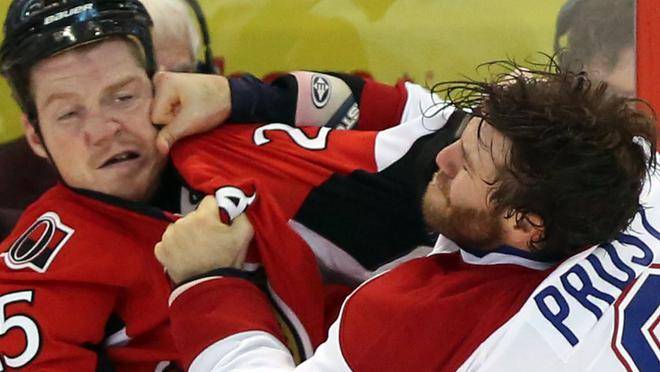 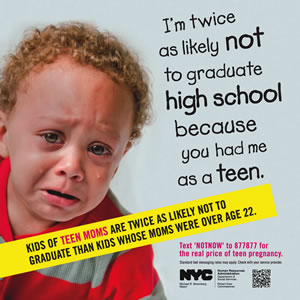 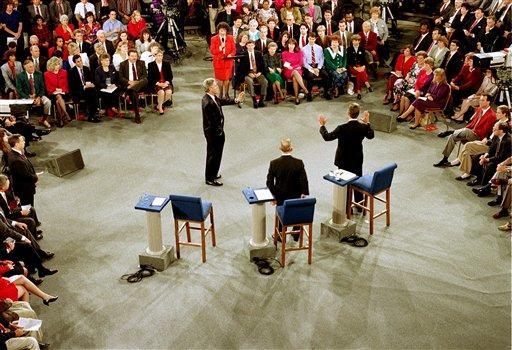 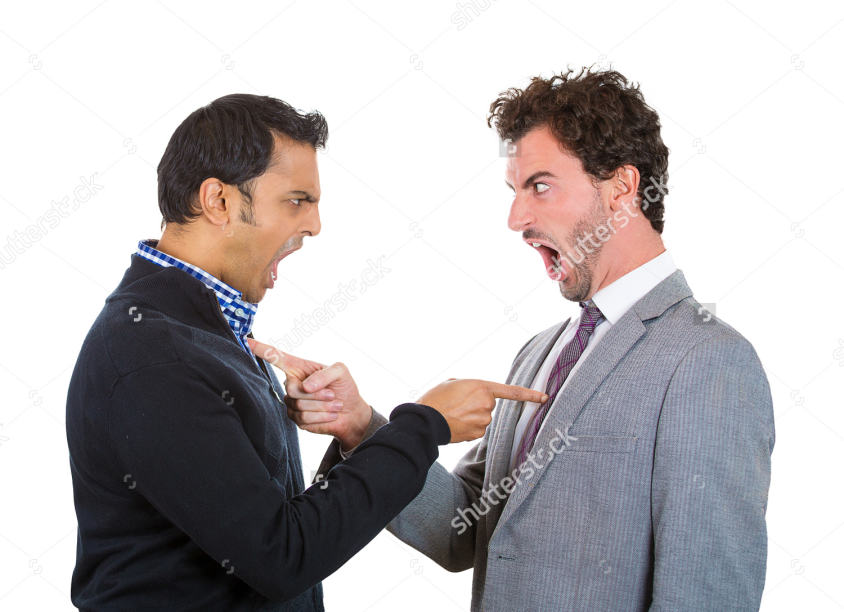 What is an argument?
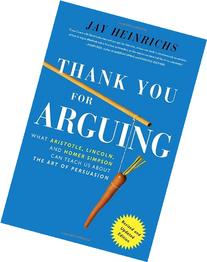 “You fight to win,” he writes; “you argue to achieve agreement.” 

Jay Heinrichs
Author, Thank You for Arguing
Modes of persuasion
Logos  - Logic
Pathos  - Emotion
Ethos  -  Connection
audience
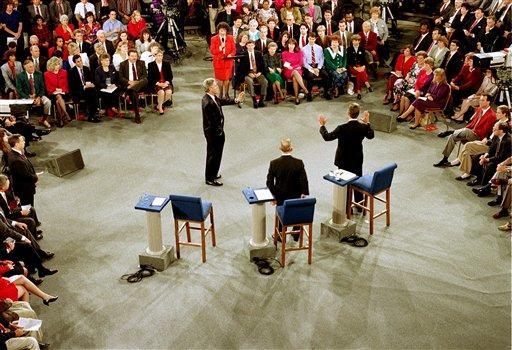 Types of arguments
Forensic Arguments
Demonstrative Arguments
Deliberative Arguments
Powerful arguments
Based on sound understanding (know what you’re talking about)
Logically coherent (premises lead to the conclusion)
Identity and needs of the audience taken into account
Correct balance of logic, emotion and connection to the audience (ethos)
Carried on in the proper tense (past, present or future)
Principled goals and a desire to achieve agreement or understanding
Rhetorical devices
https://www.youtube.com/watch?v=LHjbQ3CUsZ8
Rhetorical devices
Linguistic devices
Literary (metaphor, alliteration, assonance, consonance, rhyming)
Oral (anaphora, tricolon, chiasmus)
Strategic devices
Procatolepsis
Rhetorical Questions
Innuendo
Story-formation
bias
https://www.youtube.com/watch?v=vJG698U2Mvo
Cognitive biases
Examples of biases:
Anchoring
Framing
Bandwagon Effect
Halo Effect
Confirmation Bias
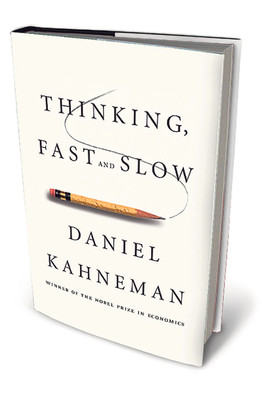 Q&A